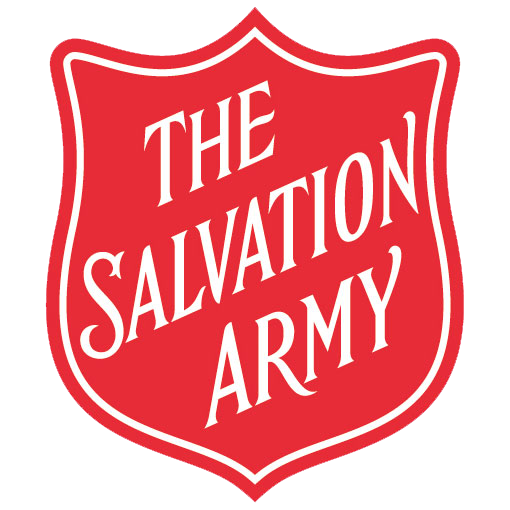 [Speaker Notes: If you wish to download this motion background as an mp4 file, you can find this, and more, at https://www.salvationist.org.uk/resources/key-dates/lent]
[Speaker Notes: If you wish to download this motion background as an mp4 file, you can find this, and more, at https://www.salvationist.org.uk/resources/key-dates/lent]
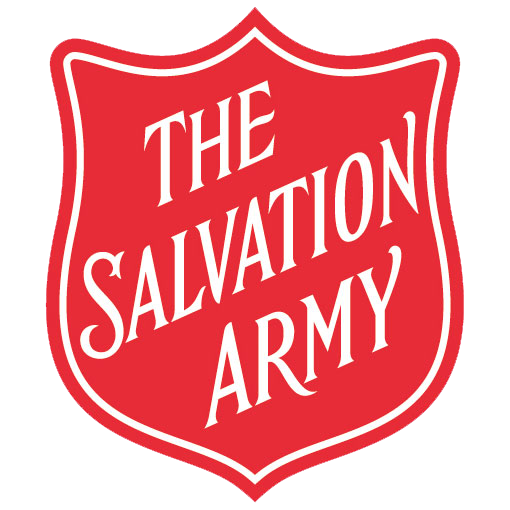